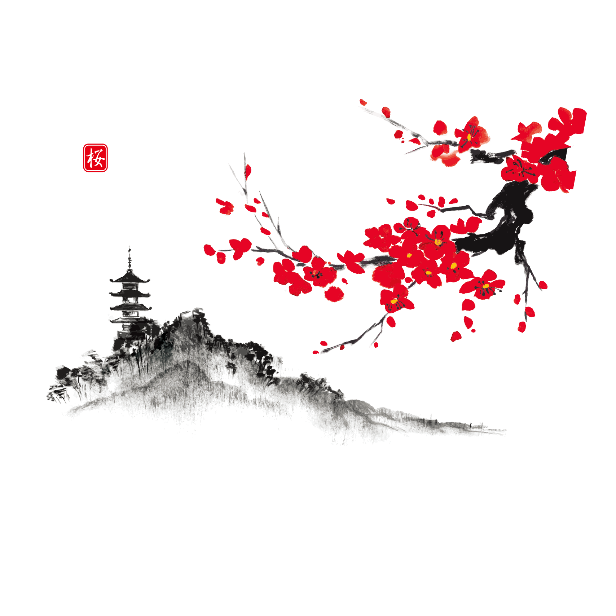 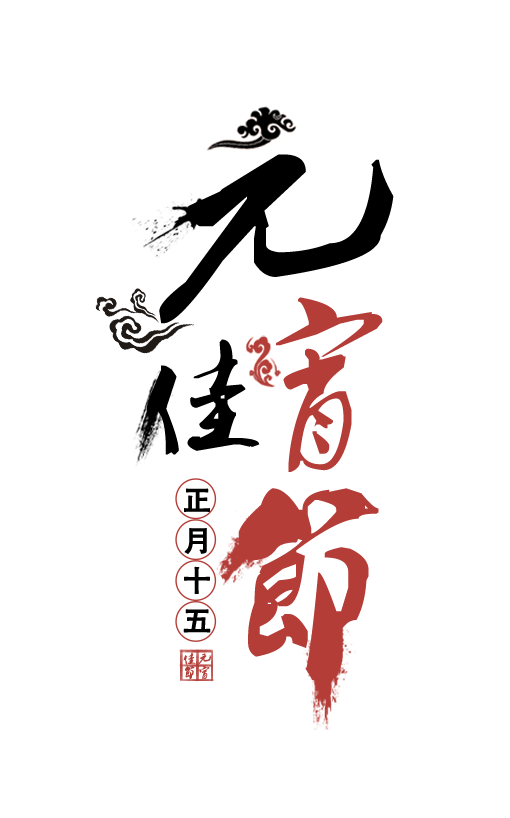 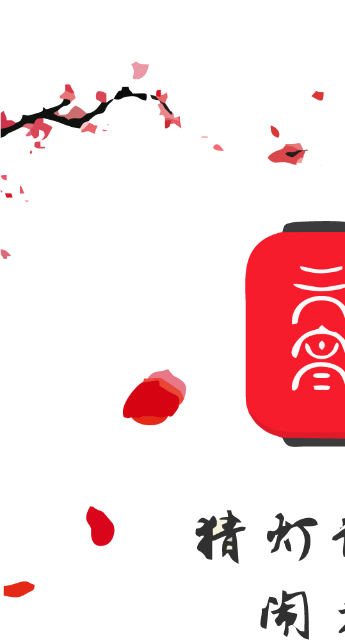 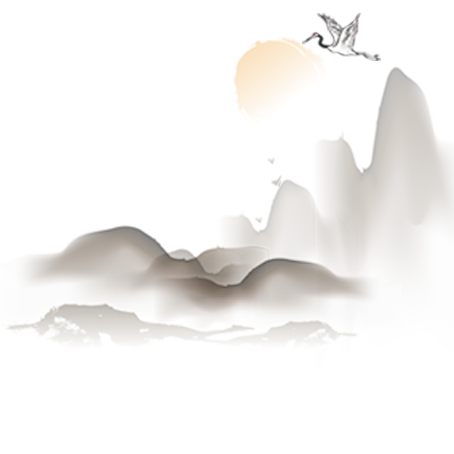 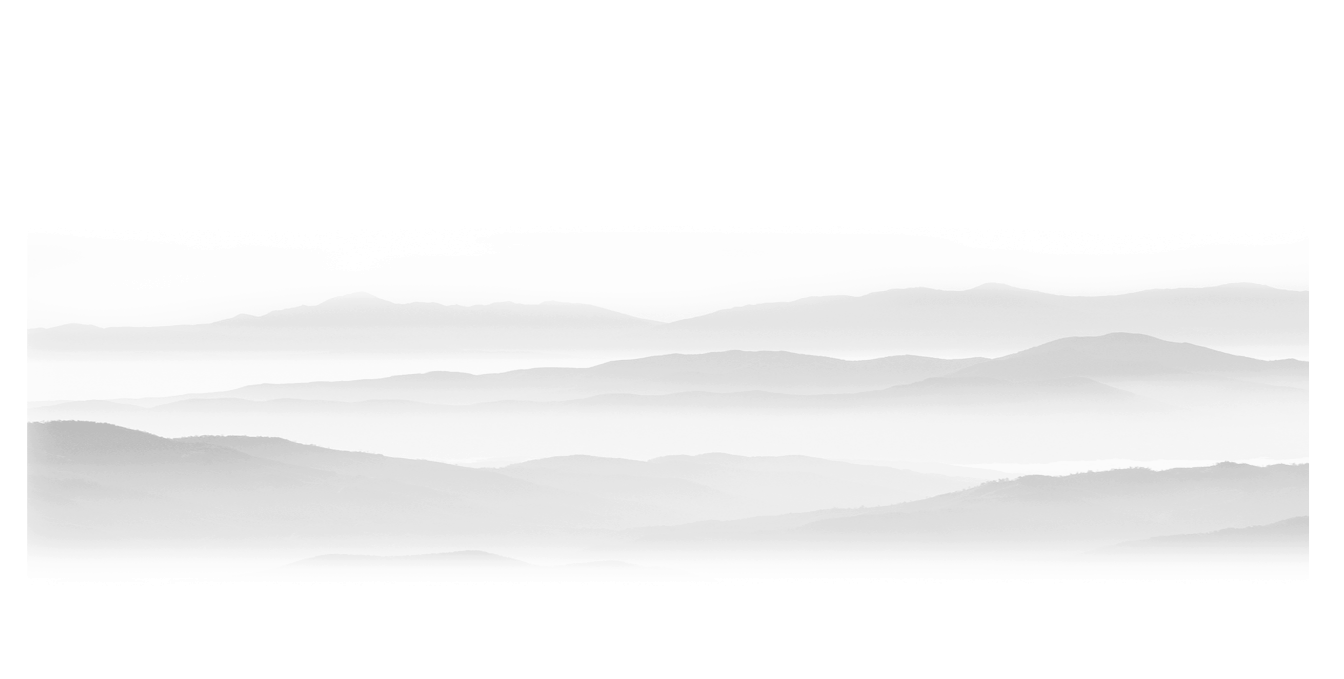 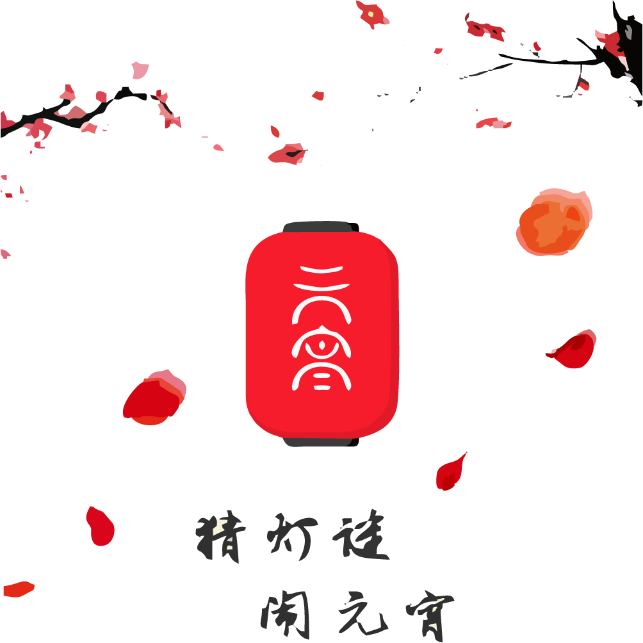 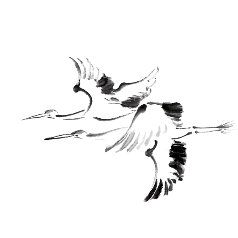 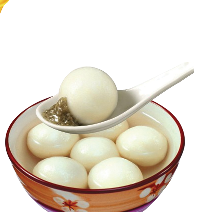 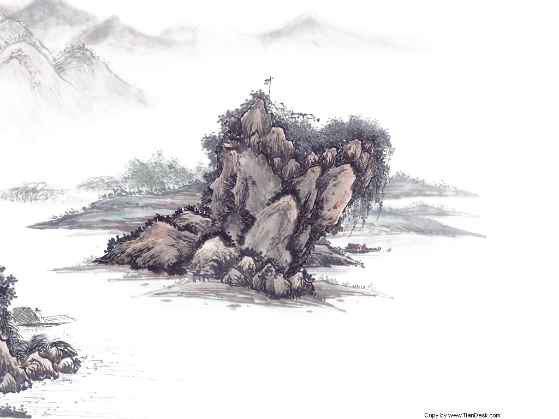 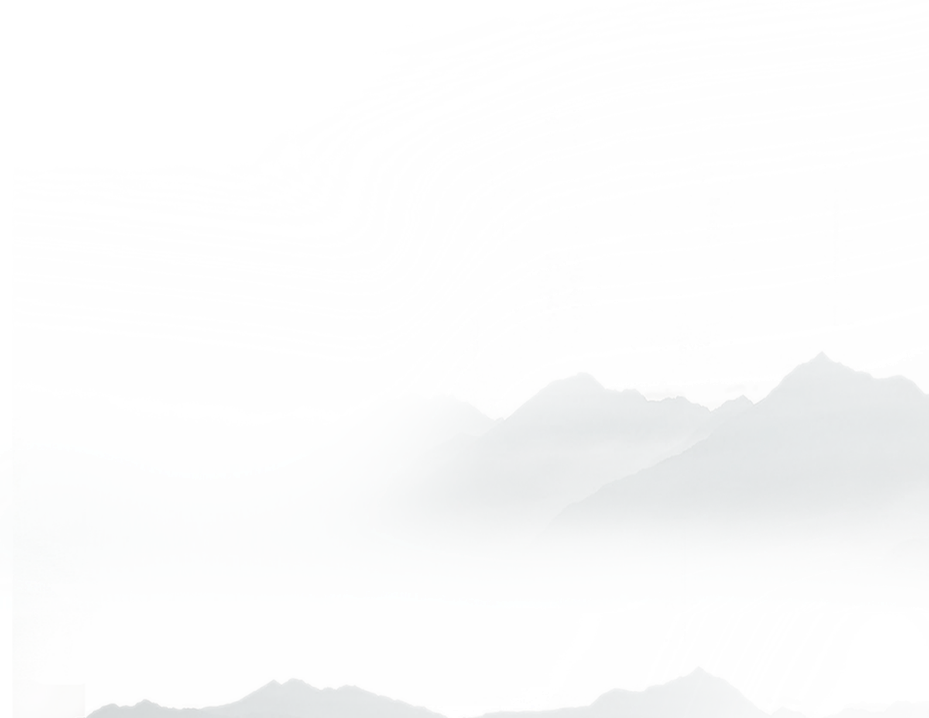 元宵节的来历
单击此处添加文字阐述，添加简短问题说明文字。
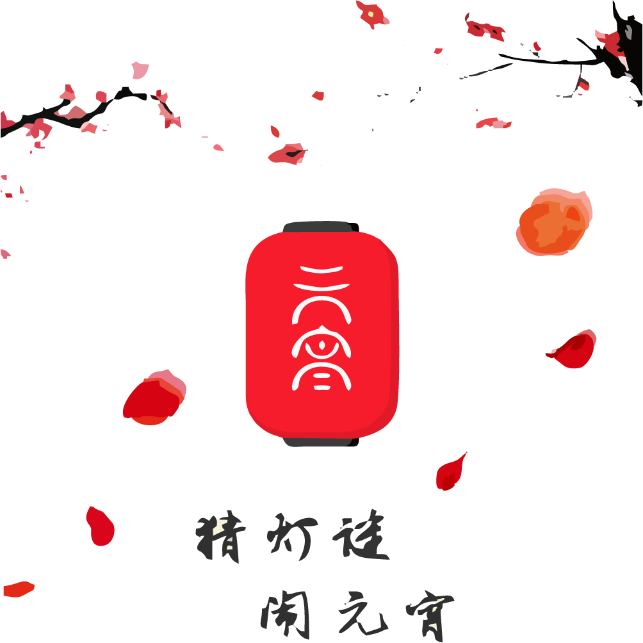 元宵节的传统
单击此处添加文字阐述，添加简短问题说明文字。
元宵节的习俗
单击此处添加文字阐述，添加简短问题说明文字。
目/录
元宵节的对歌
单击此处添加文字阐述，添加简短问题说明文字。
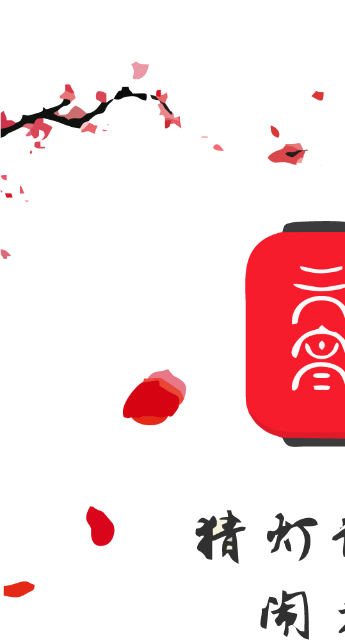 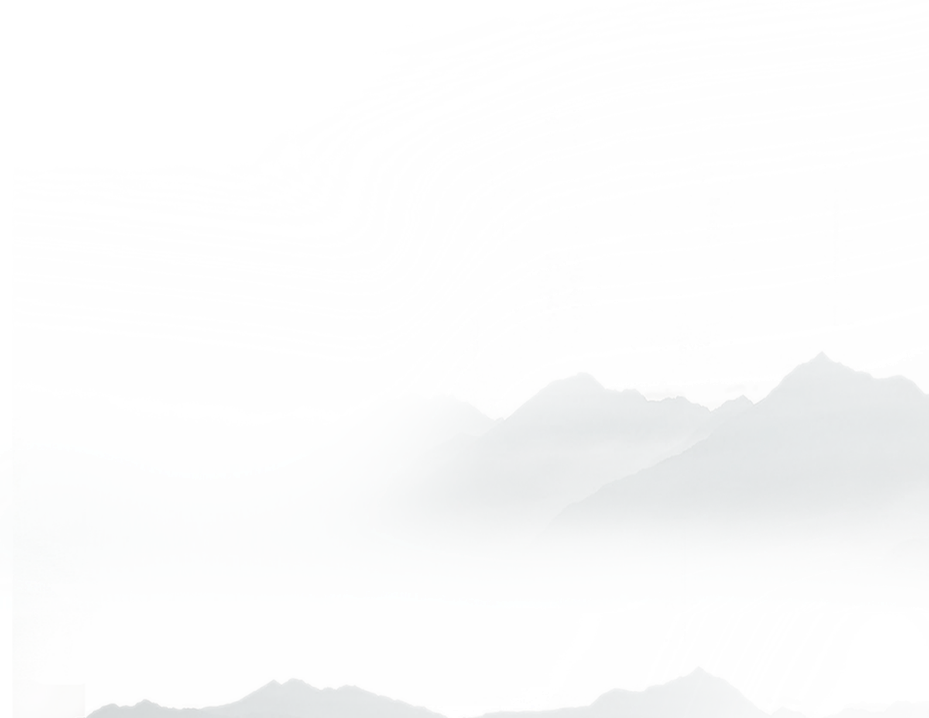 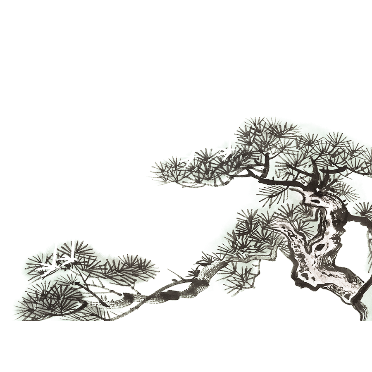 元宵节的来历
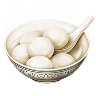 请替换文字内容，点击添加相关标题文字，修改文字内容，也可以直接复制你的内容到此。
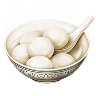 目录标题文字添加
Far far away, behind the word mountains, far from the countries Vokalia
请输入标题
请输入标题
请在此添加相关文字内容请在此添加相关文字内容
请在此添加相关文字内容请在此添加相关文字内容
市场分析
数据
请输入标题
请输入标题
请在此添加相关文字内容请在此添加相关文字内容
请在此添加相关文字内容请在此添加相关文字内容
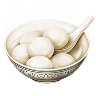 目录标题文字添加
Far far away, behind the word mountains, far from the countries Vokalia
添加标题内容文字
e7d195523061f1c0cef09ac28eaae964ec9988a5cce77c8b8C1E4685C6E6B40CD7615480512384A61EE159C6FE0045D14B61E85D0A95589D558B81FFC809322ACC20DC2254D928200A3EA0841B8B1814961BE795024DFDEF45878460D5EEC04B3DB4C246007153409DEDE37CA726A66AF19B77CE744E11CADCFB09B3408DEC1F688348922E38CCEE
您的内容打在这里，或者通过复制您的文本后，在此框中选择粘贴，并选择只保留文字。在此录入上述图表的综合描述说明。
添加标题内容文字
您的内容打在这里，或者通过复制您的文本后，在此框中选择粘贴，并选择只保留文字。在此录入上述图表的综合描述说明。
添加标题内容文字
您的内容打在这里，或者通过复制您的文本后，在此框中选择粘贴，并选择只保留文字。在此录入上述图表的综合描述说明。
添加标题内容文字
您的内容打在这里，或者通过复制您的文本后，在此框中选择粘贴，并选择只保留文字。在此录入上述图表的综合描述说明。
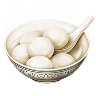 目录标题文字添加
Far far away, behind the word mountains, far from the countries Vokalia
添加标题内容文字
您的内容打在这里，或者通过复制您的文本后，在此框中选择粘贴，并选择只保留文字。
2017年12月
您的内容打在这里，或者通过复制您的文本后，在此框中选择粘贴，并选择只保留文字。在此录入上述图表的综合描述说明。
您的内容打在这里，或者通过复制您的文本后，在此框中选择粘贴，并选择只保留文字。
2016年6月
您的内容打在这里，或者通过复制您的文本后，在此框中选择粘贴，并选择只保留文字。
2015年5月
您的内容打在这里，或者通过复制您的文本后，在此框中选择粘贴，并选择只保留文字。
2012年4月
2011年3月
您的内容打在这里，或者通过复制您的文本后，在此框中选择粘贴，并选择只保留文字。
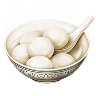 目录标题文字添加
Far far away, behind the word mountains, far from the countries Vokalia
请替换文字内容
20%
请替换文字内容
Please replace text, click add relevant headline, modify the text content, also can copy your content to this directly.。
请替换文字内容
20%
请替换文字内容
60%
Please replace text, click add relevant headline, modify the text content, also can copy your content to this directly.。
请替换文字内容
请替换文字内容
Please replace text, click add relevant headline, modify the text content, also can copy your content to this directly.。
Please replace text, click add relevant headline, modify the text content, also can copy your content to this directly.
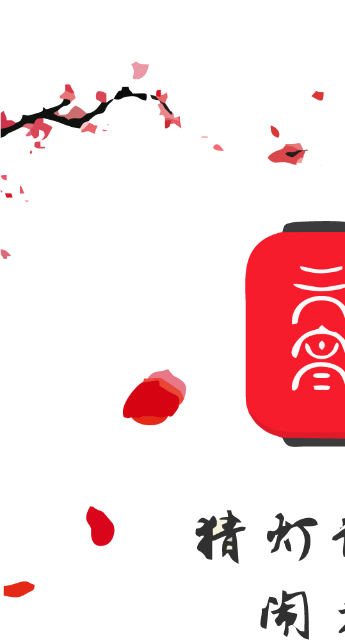 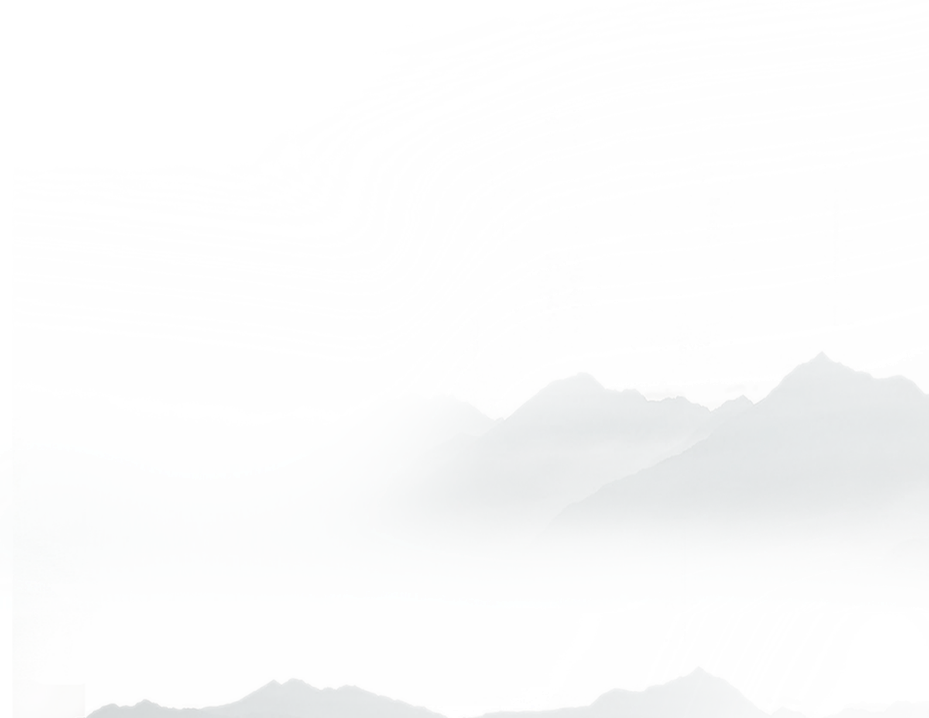 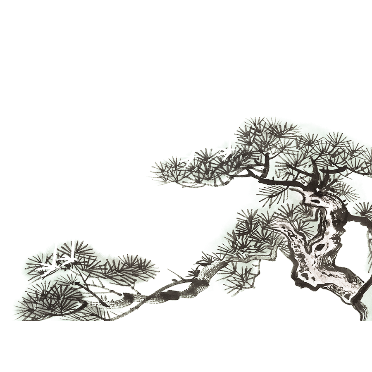 元宵节的传统
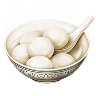 请替换文字内容，点击添加相关标题文字，修改文字内容，也可以直接复制你的内容到此。
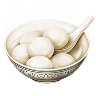 目录标题文字添加
Far far away, behind the word mountains, far from the countries Vokalia
点击输入标题
此处添加详细文本描述，建议与标题相关并符合整体语言风格，语言描述
点击输入标题
此处添加详细文本描述，建议与标题相关并符合整体语言风格，语言描述
点击输入标题
此处添加详细文本描述，建议与标题相关并符合整体语言风格，语言描述
点击输入标题
此处添加详细文本描述，建议与标题相关并符合整体语言风格，语言描述
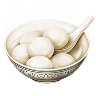 目录标题文字添加
Far far away, behind the word mountains, far from the countries Vokalia
90%
80%
70%
95%
单击此处添加段落文本，单击此处添加段落文本，单击此处添加段落文本，单击此处添加段落文本。
单击此处添加段落文本，单击此处添加段落文本，单击此处添加段落文本，单击此处添加段落文本。
单击此处添加段落文本，单击此处添加段落文本，单击此处添加段落文本，单击此处添加段落文本。
单击此处添加段落文本，单击此处添加段落文本，单击此处添加段落文本，单击此处添加段落文本。
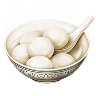 目录标题文字添加
Far far away, behind the word mountains, far from the countries Vokalia
01
02
03
点击请替换文字内容
点击请替换文字内容
点击请替换文字内容
请替换文字内容，添加相关标题，修改文字内容，也可以直接复制你的内容到此。
请替换文字内容，添加相关标题，修改文字内容，也可以直接复制你的内容到此。
请替换文字内容，添加相关标题，修改文字内容，也可以直接复制你的内容到此。
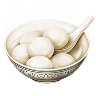 目录标题文字添加
Far far away, behind the word mountains, far from the countries Vokalia
新产品
单击此处添加段落文本
单击此处添加段落文本
单击此处添加段落文本
促销战
新技术
单击此处添加段落文本
单击此处添加段落文本
单击此处添加段落文本
单击此处添加段落文本
单击此处添加段落文本
单击此处添加段落文本
新卖点
渠道战
单击此处添加段落文本
单击此处添加段落文本
单击此处添加段落文本
单击此处添加段落文本
单击此处添加段落文本
单击此处添加段落文本
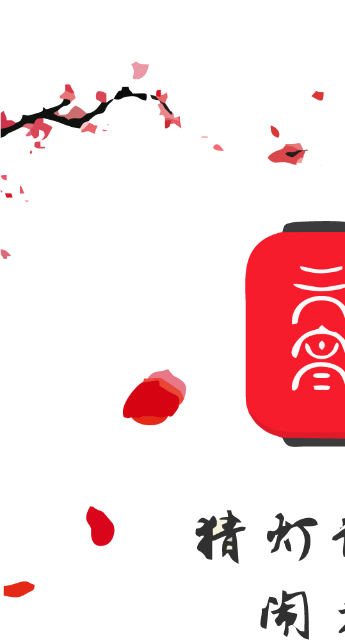 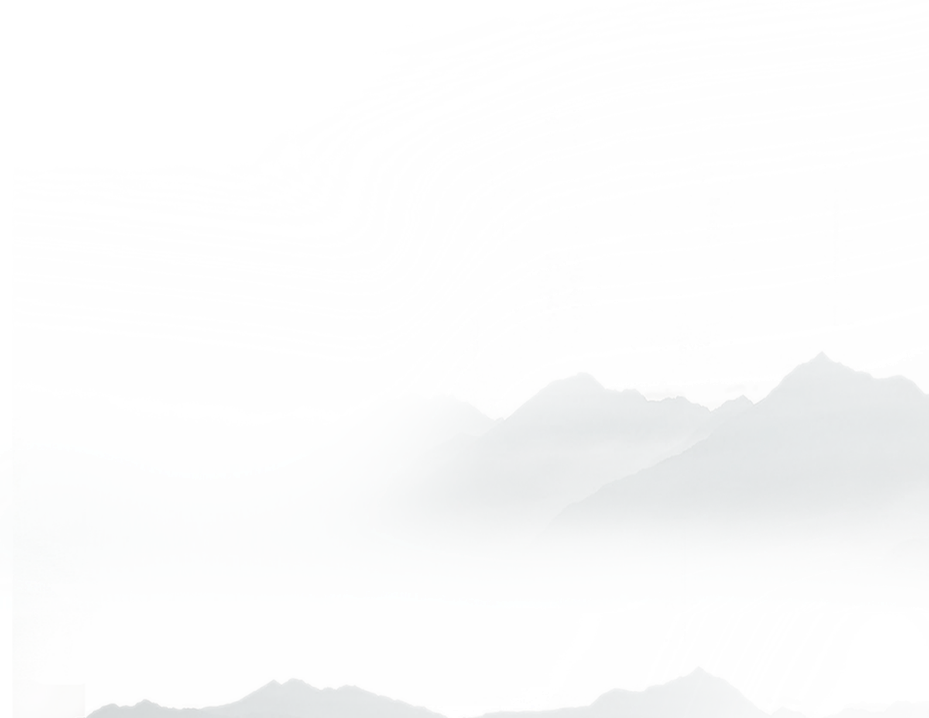 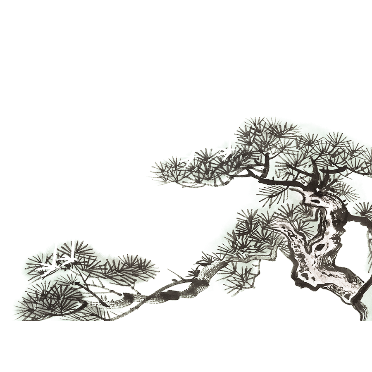 元宵节的习俗
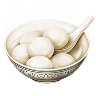 请替换文字内容，点击添加相关标题文字，修改文字内容，也可以直接复制你的内容到此。
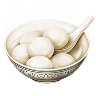 目录标题文字添加
Far far away, behind the word mountains, far from the countries Vokalia
添加内容
您的内容打在这里，或者通过复制您的文本后，在此框中选择粘贴，并选择只保留文字。
标题3
标题1
标题4
标题2
添加内容
添加内容
您的内容打在这里，或者通过复制您的文本后，在此框中选择粘贴，并选择只保留文字。
添加内容
您的内容打在这里，或者通过复制您的文本后，在此框中选择粘贴，并选择只保留文字。
您的内容打在这里，或者通过复制您的文本后，在此框中选择粘贴，并选择只保留文字。
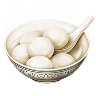 目录标题文字添加
Far far away, behind the word mountains, far from the countries Vokalia
这里输入标题
这里输入标题
这里输入标题
点击更改您的文字内容以下内容并没有什么实际意义
点击更改您的文字内容以下内容并没有什么实际意义
点击更改您的文字内容以下内容并没有什么实际意义
这里输入标题
这里输入标题
这里输入标题
点击更改您的文字内容以下内容并没有什么实际意义
点击更改您的文字内容以下内容并没有什么实际意义
点击更改您的文字内容以下内容并没有什么实际意义
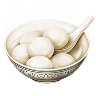 目录标题文字添加
Far far away, behind the word mountains, far from the countries Vokalia
请替换文字内容
20%
请替换文字内容，添加相关标题，修改文字内容，也可以直接复制你的内容到此。请替换文字内容，添加相关标题，修改文字内容，也可以直接复制你的内容到此。
请替换文字内容
80%
请替换文字内容，添加相关标题，修改文字内容，也可以直接复制你的内容到此。请替换文字内容，添加相关标题，修改文字内容，也可以直接复制你的内容到此。
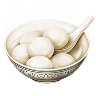 目录标题文字添加
Far far away, behind the word mountains, far from the countries Vokalia
请替换文字内容
20%
请替换文字内容
Please replace text, click add relevant headline, modify the text content, also can copy your content to this directly.。
请替换文字内容
20%
请替换文字内容
60%
Please replace text, click add relevant headline, modify the text content, also can copy your content to this directly.。
请替换文字内容
请替换文字内容
Please replace text, click add relevant headline, modify the text content, also can copy your content to this directly.。
Please replace text, click add relevant headline, modify the text content, also can copy your content to this directly.
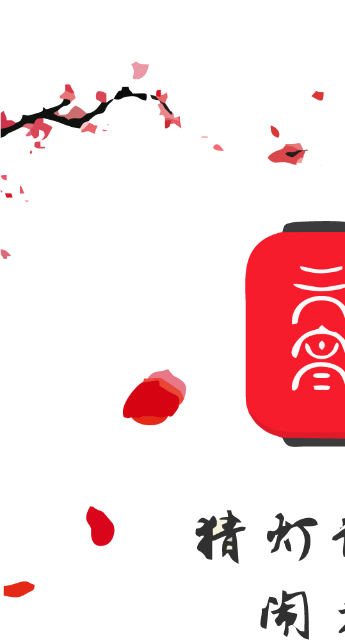 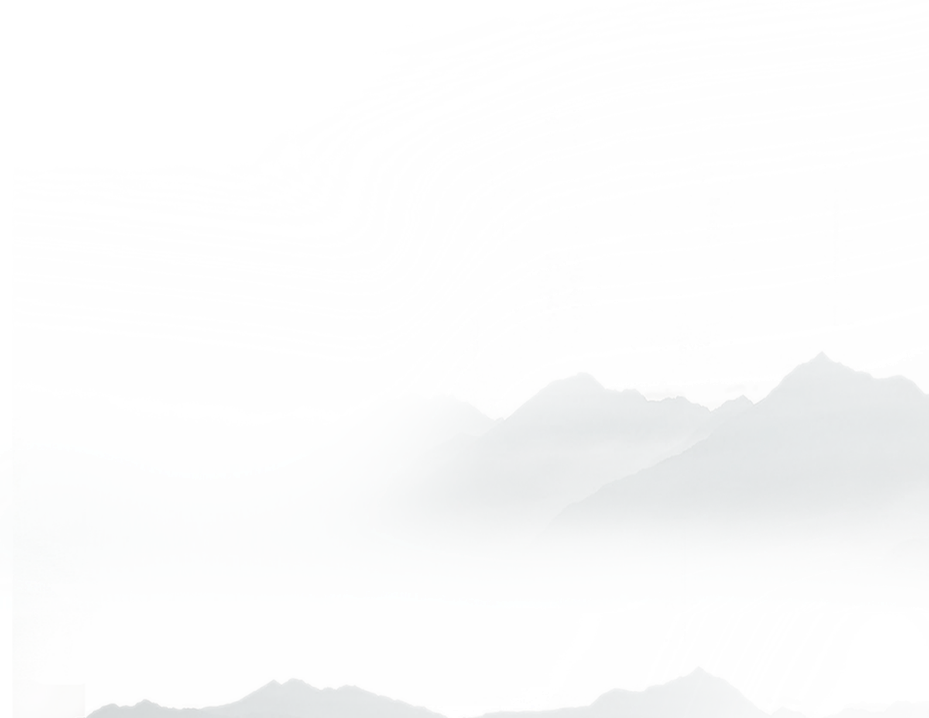 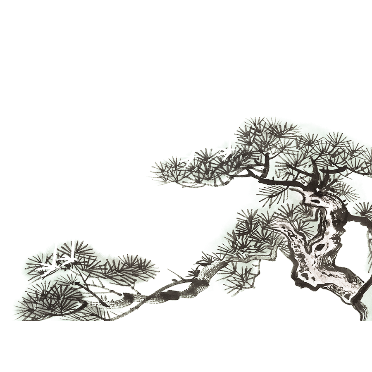 元宵节的对歌
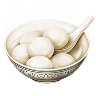 请替换文字内容，点击添加相关标题文字，修改文字内容，也可以直接复制你的内容到此。
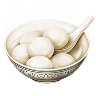 目录标题文字添加
Far far away, behind the word mountains, far from the countries Vokalia
文字内容
文字内容
文字内容
点击添加相关标题文字，点击添加相关标题文字
点击添加相关标题文字，点击添加相关标题文字
点击添加相关标题文字，点击添加相关标题文字
文字内容
换文字内容
文字内容
点击添加相关标题文字，点击添加相关标题文字
点击添加相关标题文字，点击添加相关标题文字
点击添加相关标题文字，点击添加相关标题文字
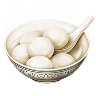 目录标题文字添加
Far far away, behind the word mountains, far from the countries Vokalia
点击请替换文字内容
请替换文字内容，添加相关标题，修改文字内容，也可以直接复制你的内容到此。请替换文字内容，添加相关标题，修改文字内容，也可以直接复制你的内容到此。请替换文字内容，添加相关标题，修改文字内容，也可以直接复制你的内容到此。请替换文字内容，添加相关标题，修改文字内容，也可以直接复制你的内容到此。
点击请替换文字内容
点击请替换文字内容
请替换文字内容，添加相关标题，修改文字内容，也可以直接复制你的内容到此。
请替换文字内容，添加相关标题，修改文字内容，也可以直接复制你的内容到此。
点击请替换文字内容
点击请替换文字内容
请替换文字内容，添加相关标题，修改文字内容，也可以直接复制你的内容到此。
请替换文字内容，添加相关标题，修改文字内容，也可以直接复制你的内容到此。
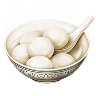 目录标题文字添加
Far far away, behind the word mountains, far from the countries Vokalia
请替换文字内容
请替换文字内容
请替换文字内容
请替换文字内容
请替换文字内容
请替换文字内容，点击添加相关标题文字，修改文字内容，也可以直接复制你的内容到此。
请替换文字内容，点击添加相关标题文字，修改文字内容，也可以直接复制你的内容到此。
请替换文字内容，点击添加相关标题文字，修改文字内容，也可以直接复制你的内容到此。
请替换文字内容，点击添加相关标题文字，修改文字内容，也可以直接复制你的内容到此。
请替换文字内容，点击添加相关标题文字，修改文字内容，也可以直接复制你的内容到此。
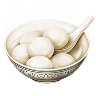 目录标题文字添加
Far far away, behind the word mountains, far from the countries Vokalia
90%
70%
60%
50%
20%
标题文本预设
标题文本预设
标题文本预设
标题文本预设
标题文本预设
此部分内容作为文字排版占位显示 （建议使用主题字体）
此部分内容作为文字排版占位显示 （建议使用主题字体）
此部分内容作为文字排版占位显示 （建议使用主题字体）
此部分内容作为文字排版占位显示 （建议使用主题字体）
此部分内容作为文字排版占位显示 （建议使用主题字体）
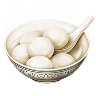 目录标题文字添加
Far far away, behind the word mountains, far from the countries Vokalia
标题关键字
您的内容输入您的内容内容输入您的内容.输入您的内容输入您的内容输入您的输入您的内容
标题关键字
标题关键字
您的内容输入您的内容内容输入您的内容.输入您的内容输入您的内容输入您的输入您的内容
您的内容输入您的内容内容输入您的内容.输入您的内容输入您的内容输入您的输入您的内容
输入您的内容输入您的内容输入您的输入您的内容输入您的内容输入您的内容输入您的内容内容输入您的内容.输入您的内容输入您的内容输入您的输入您的内容输入您的内容输入您的内容输入您的内容内容
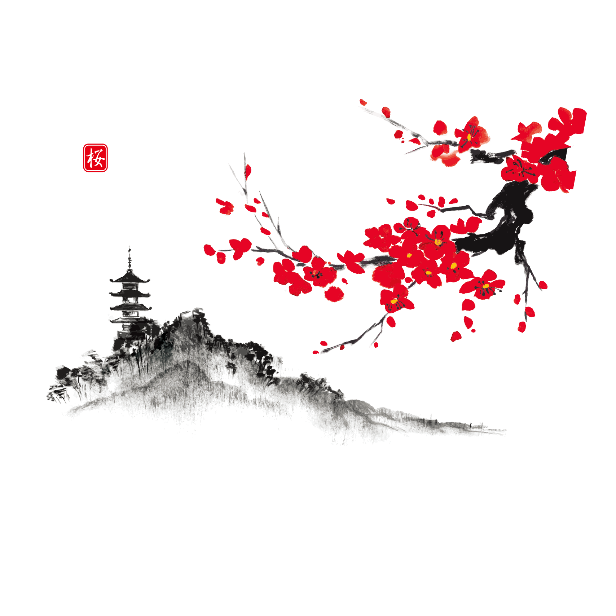 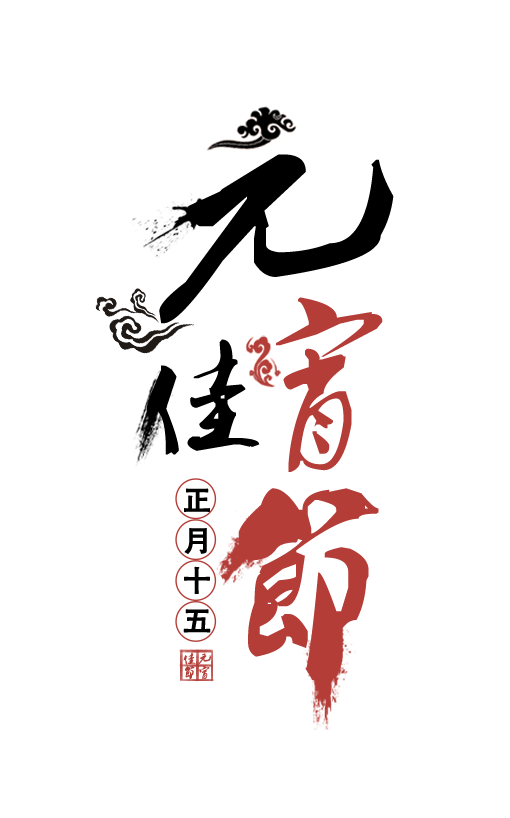 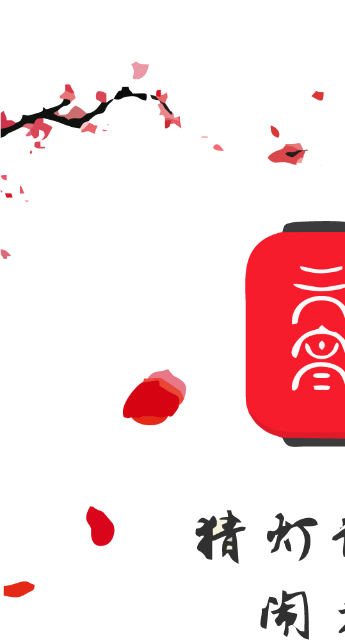 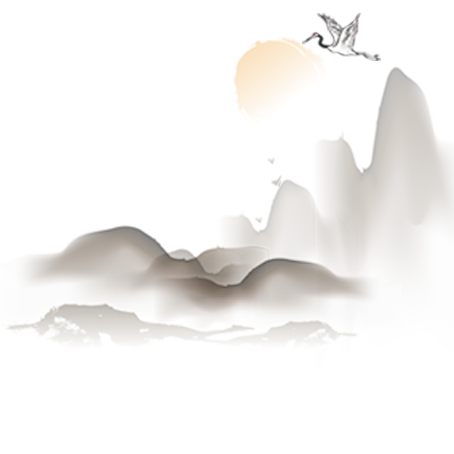 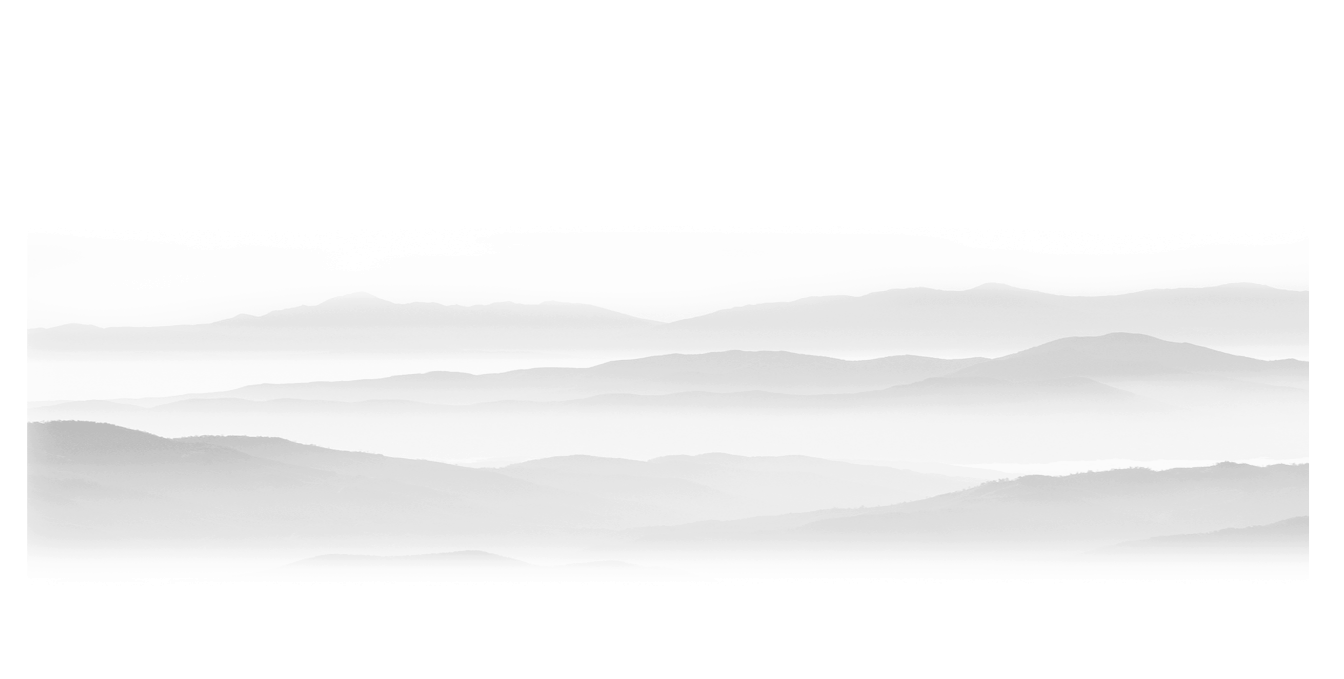 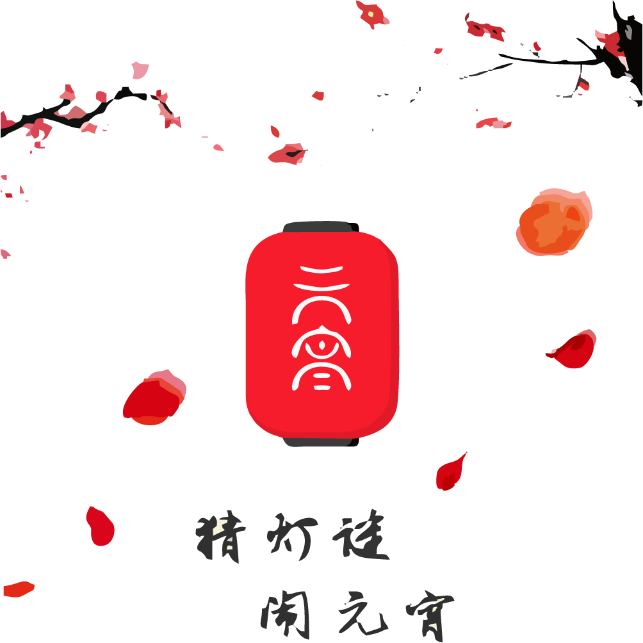 感谢观看
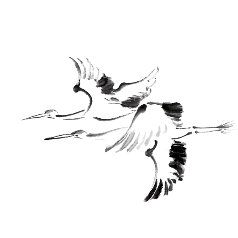 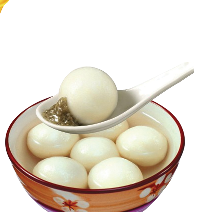